TIC & PEDAGOGIE
COROLIA Formation
Service de FOAD de Télécom Lille 1
Véronique MISERY
PRINTEMPS d’UNIT - Saint-Etiennne 12-13 et 14 mai 2009
Semaines en entreprise
1 H / jour
AppROPRIATION
Soutien
Apport de connaissance
Véronique MISERY - COROLIA Formation -  Printemps d’UNIT mai 2009
Le dispositif de formation
Apport de connaissances
Cours - conférences
En mode présentiel ou à distance
E-learning
@Plate forme
de e-learning
Soutien asynchrone
@ Forum
Véronique MISERY - COROLIA Formation -  Printemps d’UNIT mai 2009
[Speaker Notes: E-learning : accessible 24H/24. Peut être revu, interrompu, repris
Cours : apport e connaissances. Accompagné d’un support de cours
Séquences e-learning organisées en séquences d’un équivalent présentiel égal à la durée du temps de formation possible de l’étudiant
Notamment, chaque séquence fait 2H. Le calendrier tient compte du temps disponible de l’étudiant pour se former, à savoir 1 séquence tous les 2 jours
Afin que l’étudiant n’ait pas à attendre le rendez-vous de CV pour avoir des réponses, un forum de discussion est ouvert et permet un échange avec l’enseignant]
Le dispositif de formation
Appropriations
Réflexions - Echanges
En mode présentiel ou à distance
@ 1 ou 1,5 h
Classe virtuelle
Soutien asynchrone
@ Forum
Du travail personnel
Individuel et en groupe
Véronique MISERY - COROLIA Formation -  Printemps d’UNIT mai 2009
[Speaker Notes: Le décalage dans le temps entre le moment où l’étudiant prend connaissance du contenu, acquiert le savoir, et le moment où il échange avec l’enseignant est source de maturation du savoir : constat est fait que les questions posées lors de l’échange avec l’enseignant sont d’un excellent niveau d’appropriation]
Auto-formation
@Plate forme
Syfadis
J’apprends seul, à mon rythme
Quand
1 Heure par jour
Régulièrement
Dans un environnement serein
Avant la classe virtuelle
Conclusions : Se former en blended learning
Je suis en relation avec l’enseignant par le forum
Véronique MISERY - COROLIA Formation -  Printemps d’UNIT mai 2009
@ Le Forum
Pour moi :
Quand
Lorsque j’en ai besoin
Pourquoi
Pour avoir les réponses à mes questions
Pour échanger avec mes collègues
Pour la logistique
qui vous transmet des infos
Pour l’enseignant
Pour qu’il adapte sa classe virtuelle au mieux de vos attentes
Conclusions : Se former en blended learning
Véronique MISERY - COROLIA Formation -  Printemps d’UNIT mai 2009
J’ai appris ce que j’étais capable d’apprendre mais ...
La classe virtuelle
Quand
Aux date et heures indiquées sur le calendrier
Pourquoi
Pour faire des exercices avec l’enseignant
Pour poser les questions que je n’ai pas eu le temps de poser sur le forum
Conclusions : Se former en blended learning
Véronique MISERY - COROLIA Formation -  Printemps d’UNIT mai 2009
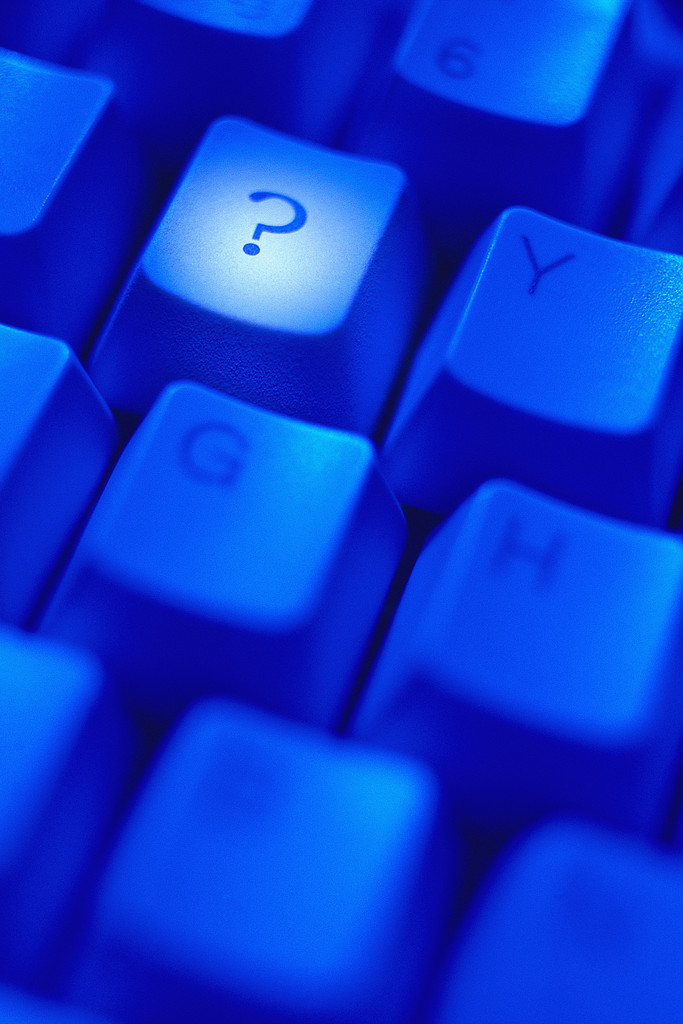 Vos remarques / avis
8